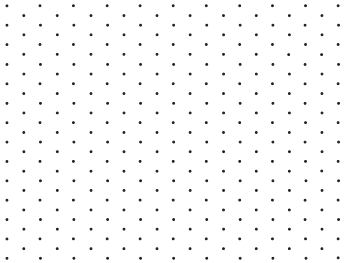 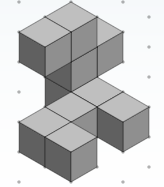 Make it
Draw it
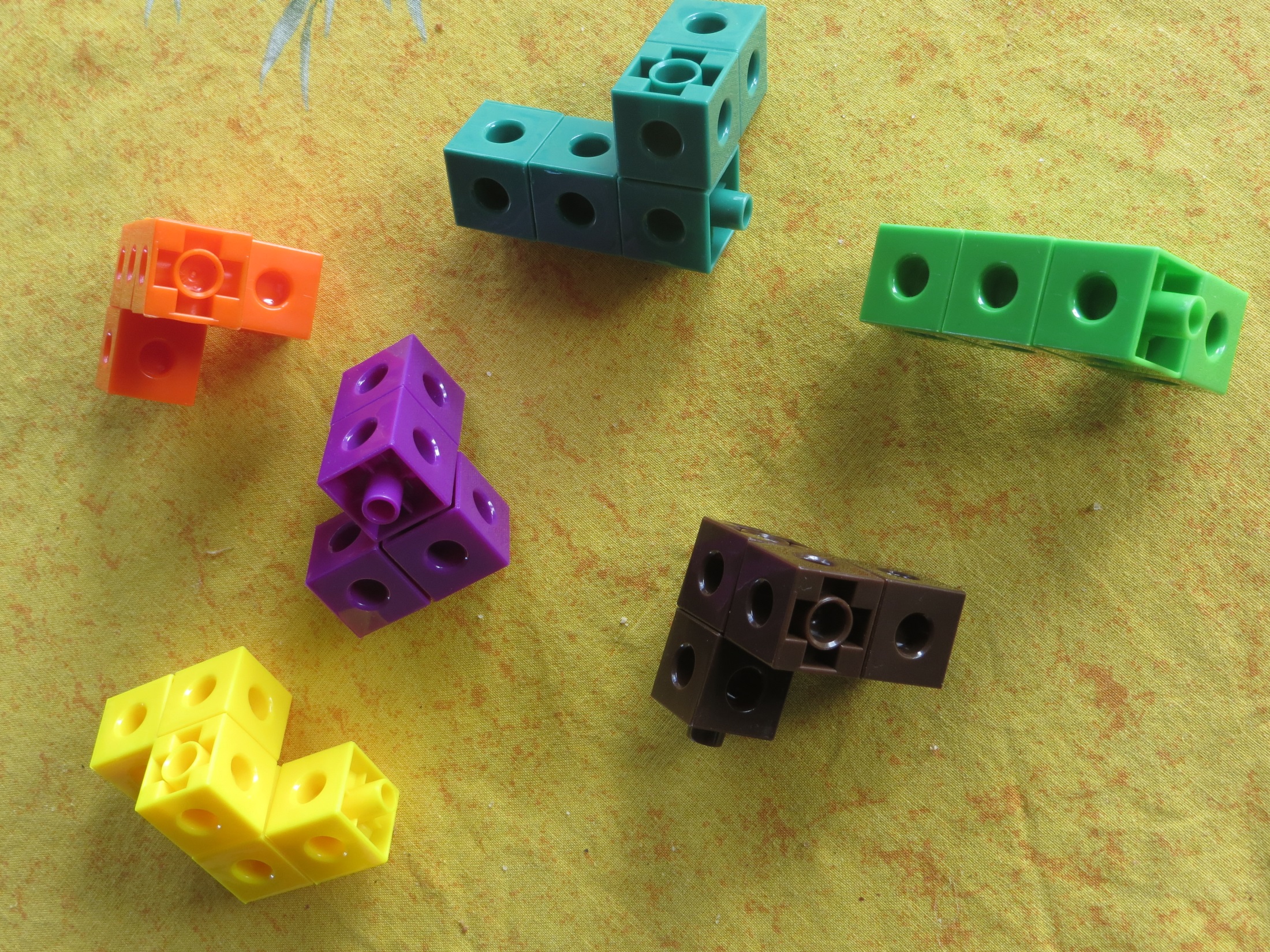